Les 6
MeerMonster
Doel van de les:
> Ik kan voorspellen op basis van wat ik al weet.
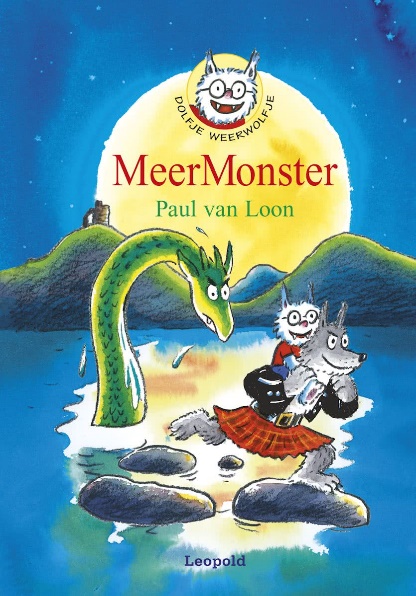 Copyright ©Success for All. Alle rechten voorbehouden
Les 6
MeerMonster
Stap 1: Woorden van de week
verlangen
gluren
de badkuip
poedelen
wapperen
de douane
de reiziger
knipogen 
de passagier
loodzwaar
het paspoort
onderzoekend
Zelf	Schrijf de woorden op in de woordenlijst


	15 minuten


Klaar?	Klaaropdracht les 6
	Woordbon schrijven
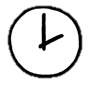 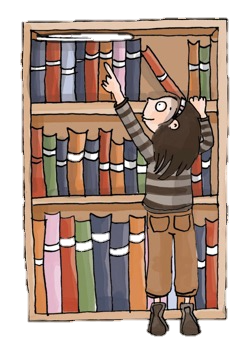 Copyright ©Success for All. Alle rechten voorbehouden
Les 6
MeerMonster
Stap 2: Voorspellen
Stap 4: Verhelderen met je maatje
Team	Teamantwoord

	5 minuten
	
Klaar?	Woorden van de week
Maatje	Memo’s bespreken
	
	5 minuten
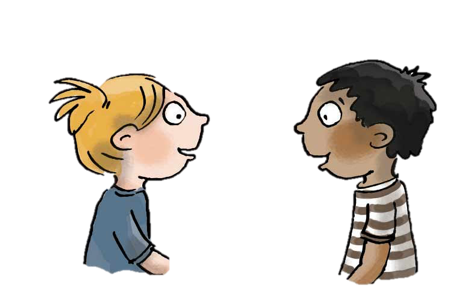 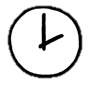 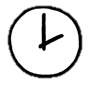 Stap 5: Duolezen en verhelderen met team
Stap 3: Lezen en verhelderen
Zelf	Lees bladzijde 33 t/m 37
		
	10 minuten

Klaar?	Klaaropdracht les 6
	Schrijf een woordbon
Maatje	Duolezen 
	bladzijde 35 t/m 37
		
Team	Woorden verhelderen
	bladzijde 33 t/m 37

	5 minuten
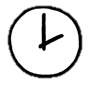 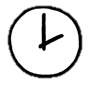 Copyright ©Success for All. Alle rechten voorbehouden
Les 6
MeerMonster
Stap 6: Terugblik en vooruitblik
Terugblik
> Samenwerken
> Woorden van de week
> Voorspellen
> Lezen en verhelderen
> Punten en feedback

Vooruitblik
> Woorden van de week
> Samenvatten
> Lezen en verhelderen
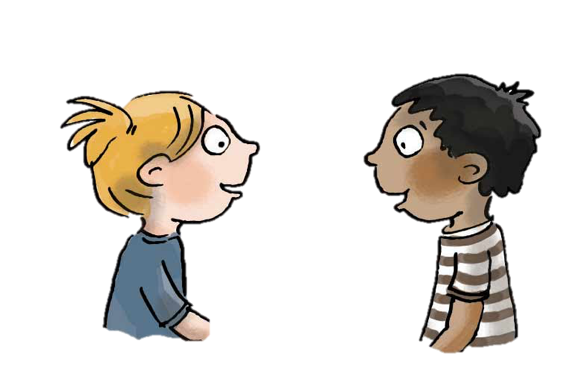 Copyright ©Success for All. Alle rechten voorbehouden
les 7
MeerMonster
Doel van de les:
> Ik kan een deel van de tekst samenvatten.
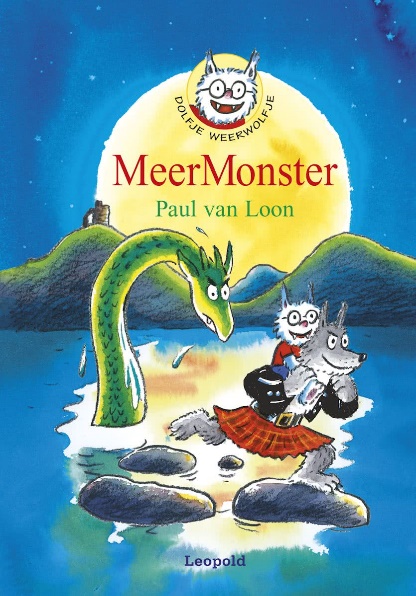 Copyright ©Success for All. Alle rechten voorbehouden
Les 7
MeerMonster
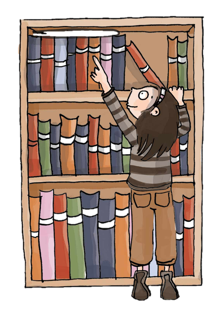 Stap 1:	Woorden van de week



Stap 2:	Samenvatten



Stap 3:	Lezen en verhelderen
Maatje	Bespreken woorden 5 t/m 8

Klaar?	Klaaropdracht les 7
Team	Teamantwoord

	5 minuten
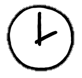 Zelf	Lees bladzijde 38 t/m 45

	10 minuten

Klaar?	Klaaropdracht les 7
	Schrijf een woordbon
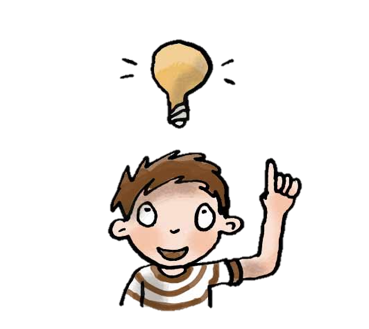 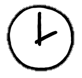 Copyright ©Success for All. Alle rechten voorbehouden
Les 7
MeerMonster
Stap 4: Verhelderen met je maatje
Stap 6: Terugblik en vooruitblik
Maatje	Memo’s bespreken
	Antwoorden vergelijken

	10 minuten
		
Klaar?	Schrijf een woordbon
	Klaaropdrachten
Terugblik
> Woorden van de week
> Samenvatten en verhelderen
> Punten en feedback

Vooruitblik
> Woorden van de week
> Lezen en verhelderen
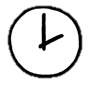 Stap 5: Duolezen en verhelderen met team
Maatje	Duolezen
	bladzijde 42 t/m 45
		
Team	Woorden verhelderen
	bladzijde 38 t/m 45

	5 minuten
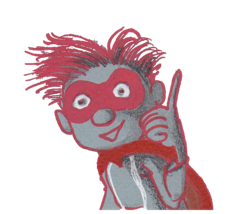 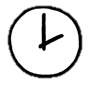 Copyright ©Success for All. Alle rechten voorbehouden
Les 8
MeerMonster
Doel van de les:
> Ik ken de betekenis van de woorden van de week.
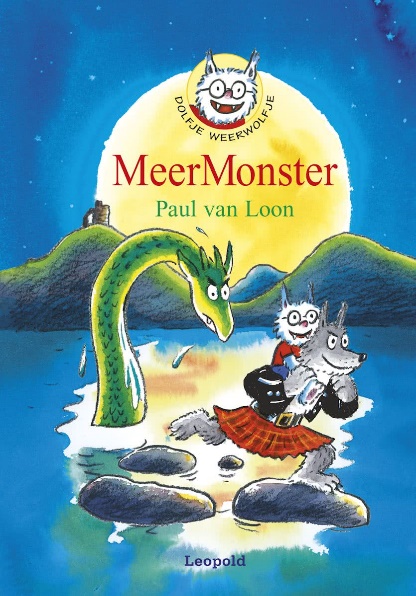 Copyright ©Success for All. Alle rechten voorbehouden
Les 8
MeerMonster
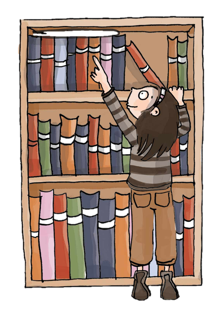 Stap 1:	Woorden van de week




Stap 2:	Lezen en verhelderen







Stap 3:	Verhelderen met je maatje
Maatje	Bespreken woorden 9 t/m 12

Klaar?	Klaaropdracht les 8
Zelf	Lees bladzijde 46 t/m 50

	10 minuten

Klaar?	Klaaropdracht les 8
	Schrijf een woordbon
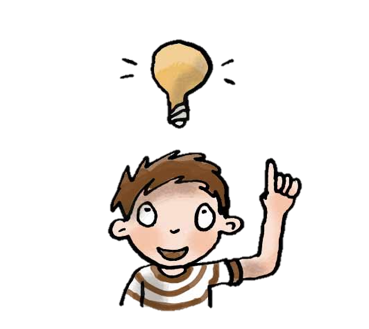 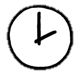 Maatje	Memo’s bespreken
	Antwoorden vergelijken
		
	10 minuten
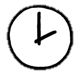 Copyright ©Success for All. Alle rechten voorbehouden
Les 8
MeerMonster
Stap 4: Duolezen en verhelderen met team
Stap 5: Terugblik en vooruitblik
Zelf	Kopieerblad les 8
	
Terugblik
> Woorden van de week
> Lezen en verhelderen
> Punten en feedback

Vooruitblik
> Toets
Maatje	Duolezen 
	bladzijde 48 t/m 50
		
Team	Woorden verhelderen
	bladzijde 46 t/m 50

	10 minuten
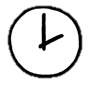 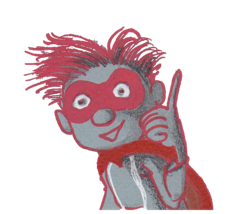 Copyright ©Success for All. Alle rechten voorbehouden
Les 9
MeerMonster
Doel van de les:
> Ik kan informatie uit een tekst halen.
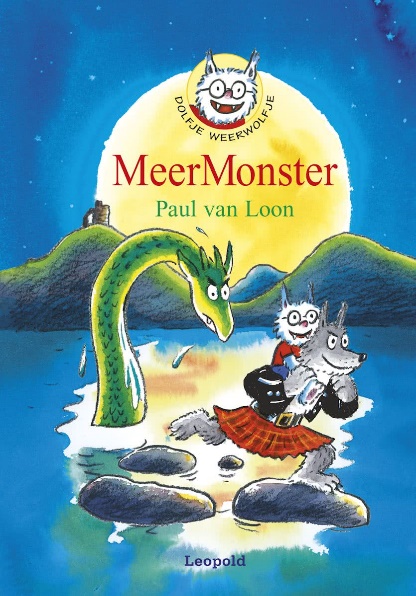 Copyright ©Success for All. Alle rechten voorbehouden
Les 9
MeerMonster
Stap 1:	Woorden van de week 





Stap 2:	Toets
Zelf	Oefenen voor de toets

	5 minuten
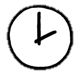 Zelf	Lees bladzijde 51 t/m 54 en de toets 	maken

	30 minuten

Klaar?	Woordrijtjes les 9 alvast oefenen
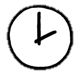 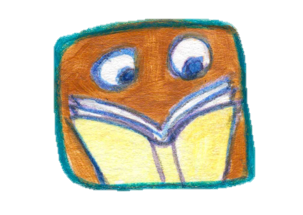 Copyright ©Success for All. Alle rechten voorbehouden
Les 9
MeerMonster
Stap 3: Terugblik en vooruitblik
Terugblik
> Toets
> Punten en feedback

Vooruitblik
> Schrijfopdracht
> Team van de week
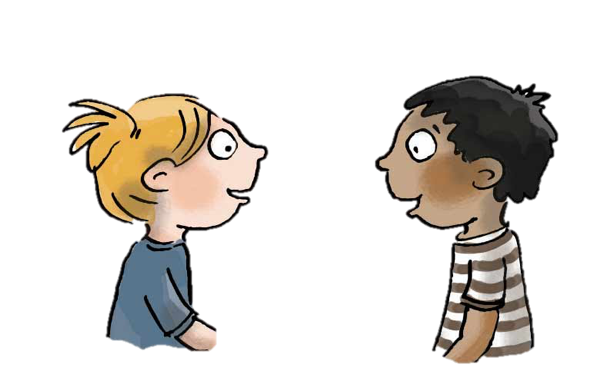 Copyright ©Success for All. Alle rechten voorbehouden
Les 10
MeerMonster
Doel van de les:
> Ik kan een aantal gebeurtenissen uit het verhaal beschrijven in een brief.
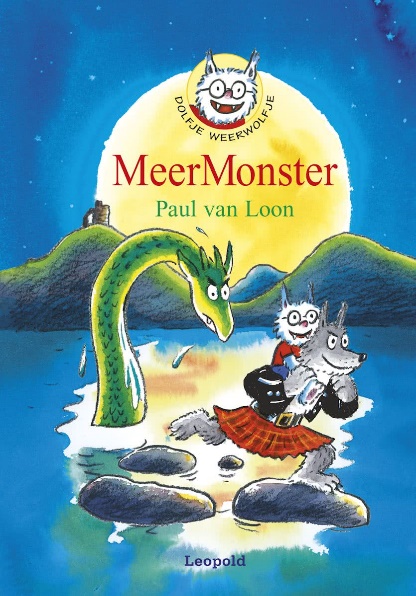 Copyright ©Success for All. Alle rechten voorbehouden
Les 10
MeerMonster
Stap 1: Schrijfopdracht
Zelf	Afvinklijst les 10
	Kladversie werkschrift

	10 minuten

Maatje	Verhaal bespreken

Zelf	Netversie kopieerblad

	20 minuten

Klaar?	Tekening
	Woordrijtjes oefenen
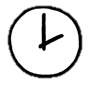 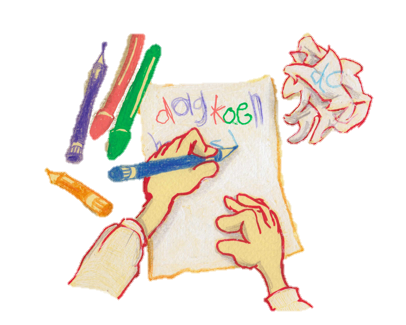 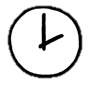 Copyright ©Success for All. Alle rechten voorbehouden
Les 10
MeerMonster
Stap 2: Terugblik en vooruitblik
Terugblik
> Schrijfopdracht
> Samenwerken
> Punten en feedback
> Team van de week


Vooruitblik
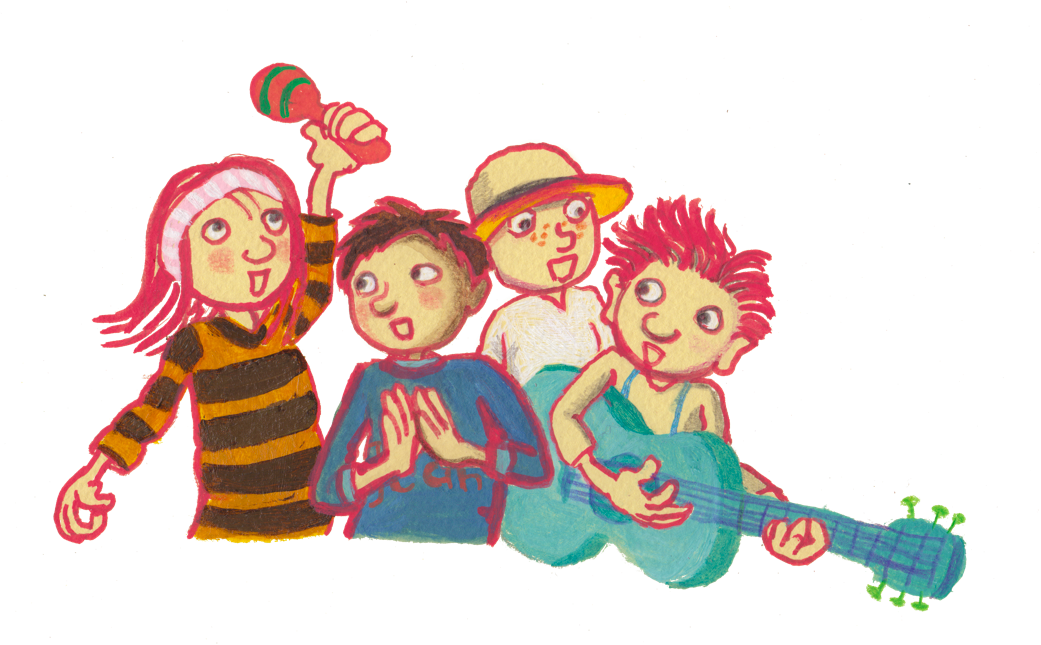 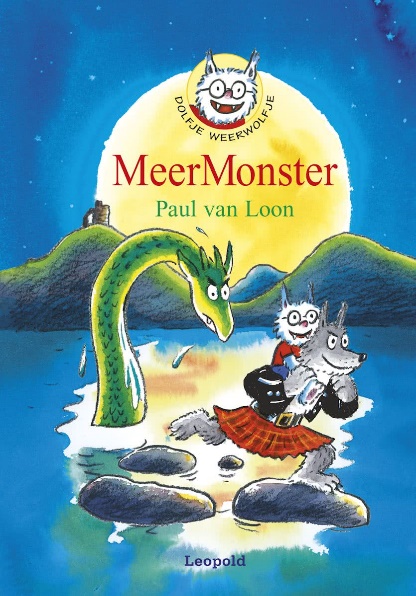 Copyright ©Success for All. Alle rechten voorbehouden